Forward Kinematics
1
Links and Joints
n joints, n + 1 links 
link 0 is fixed (the base)
joint i connects link i – 1 to link i 
link i moves when joint i is actuated
joint n
joint 3
joint 4
joint n-1
.................
link 3
joint 1
link n-1
link 2
link n
link 1
joint 2
link 0
2
Forward Kinematics
given the joint variables and dimensions of the links what is the position and orientation of the end effector?
p0 ?
a2
q2
y0
a1
q1
x0
3
Forward Kinematics
because the base frame and frame 1 have the same orientation, we can sum the coordinates to find the position of the end effector in the base frame
(a1 cos q1  + a2 cos (q1 + q2),
  a1 sin q1  + a2 sin (q1 + q2) )
y1
a2
( a2 cos (q1 + q2),
  a2 sin (q1 + q2) )
q2
y0
q1
a1
x1
q1
( a1 cos q1 , a1 sin q1 )
x0
4
Forward Kinematics
from earlier in the course
p0 = (a1 cos q1  + a2 cos (q1 + q2),
         a1 sin q1  + a2 sin (q1 + q2) )
y2
x2
x2 = (cos (q1 + q2),
         sin (q1 + q2) )
a2
y2 = (-sin (q1 + q2),
         cos (q1 + q2) )
q2
y0
q1
a1
q1
x0
5
Frames
y2
x2
y1
a2
q2
y0
x1
a1
q1
x0
6
Forward Kinematics
using transformation matrices
7
Links and Joints
n joints, n + 1 links 
link 0 is fixed (the base)
joint i connects link i – 1 to link i 
link i moves when joint i is actuated
joint n
joint 3
joint 4
joint n-1
.................
link 3
joint 1
link n-1
link 2
link n
link 1
joint 2
link 0
8
Forward Kinematics
attach a frame {i} to link i  
all points on link i are constant when expressed in {i} 
if joint i is actuated then frame {i} moves relative to frame {i - 1} 
motion is described by the rigid transformation


the state of joint i is a function of its joint variable qi (i.e., is a function of qi)


this makes it easy to find the last frame with respect to the base frame
9
Forward Kinematics
more generally





the forward kinematics problem has been reduced to matrix multiplication
10
Forward Kinematics
Denavit J and Hartenberg RS, “A kinematic notation for lower-pair mechanisms based on matrices.” Trans ASME J. Appl. Mech, 23:215–221, 1955
described a convention for standardizing the attachment of frames on links of a serial linkage
common convention for attaching reference frames on links of a serial manipulator and computing the transformations between frames
11
Denavit-Hartenberg
12
Denavit-Hartenberg
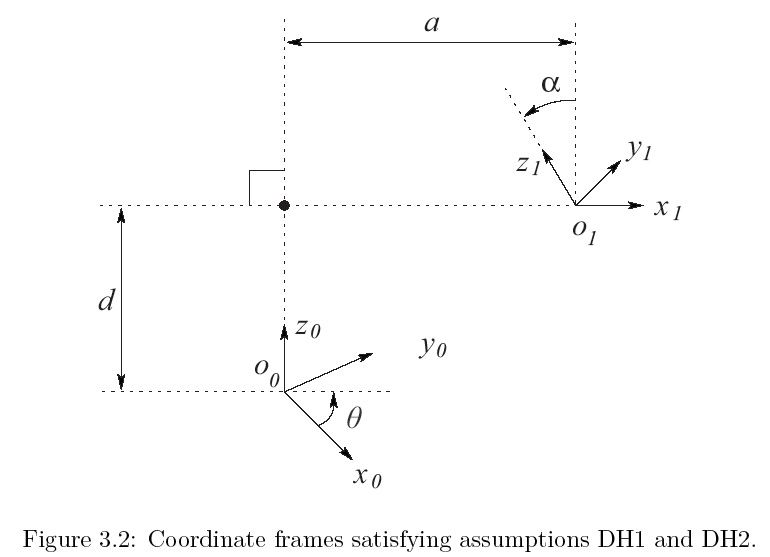 13
Denavit-Hartenberg
notice the form of the rotation component





this does not look like it can represent arbitrary rotations
can the DH convention actually describe every physically possible link configuration?
14
Denavit-Hartenberg
yes, but we must choose the orientation and position of the frames in a certain way

(DH1)

(DH2)

claim: if DH1 and DH2 are true then there exists unique numbers
15
Denavit-Hartenberg
proof: on blackboard in class
16
Denavit-Hartenberg
17
DH Parameters
ai : link length
distance between zi-1 and zi measured along xi 
ai : link twist
angle between zi-1 and zi measured about xi 
di : link offset
distance between oi-1 to the intersection of xi and zi-1 measured along zi-1 
qi : joint angle
angle between xi-1 and xi measured about zi-1
18
Example with Frames Already Placed
19
Step 5: Find the DH parameters
* joint variable
20
Denavit-Hartenberg Forward Kinematics
RPP cylindrical manipulator
http://strobotics.com/cylindrical-format-robot.htm
21
Denavit-Hartenberg Forward Kinematics
How do we place the frames?
22
Step 1: Choose the z-axis for each frame
recall the DH transformation matrix
23
Step 1: Choose the z-axis for each frame
axis of actuation for joint i+1
link i
link i
link i+1
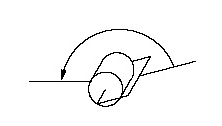 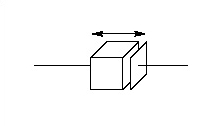 link i+1
joint i+1
joint i+1
24
Step 1: Choose the z-axis for each frame
Warning: the picture is deceiving. We do not yet know the origin of the frames; all we know at this point is that each zi points along a joint axis
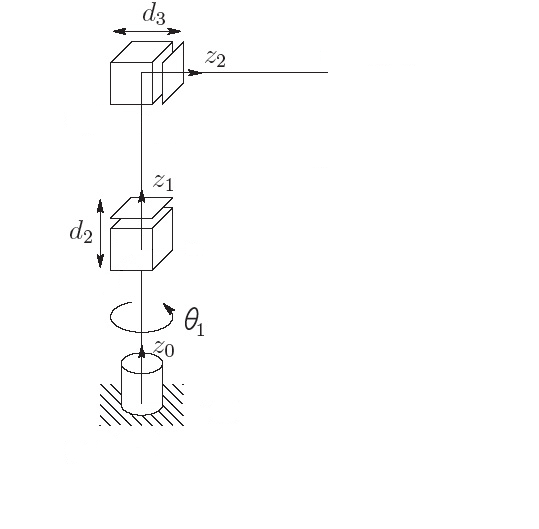 25
Step 2: Establish frame {0}
place the origin o0 anywhere on z0 
often the choice of location is obvious
choose x0 and y0 so that {0} is right-handed
often the choice of directions is obvious
26
Step 2: Establish frame {0}
27
Step 3: Iteratively construct {1}, {2}, ... {n-1}
using frame {i-1} construct frame {i} 
DH1:  xi is perpendicular to zi-1
DH2:  xi intersects zi-1 
3 cases to consider depending on the relationship between zi-1 and zi
28
Step 3: Iteratively construct {1}, {2}, ... {n-1}
Case 1
zi-1 and zi are not coplanar (skew)








ai angle from zi-1 to zi measured about xi
(out of page)
shortest line between
and
point of intersection
29
Step 3: Iteratively construct {1}, {2}, ... {n-1}
Case 2
zi-1 and zi are parallel ( ai = 0 )







notice that this choice results in di = 0
point of intersection
30
Step 3: Iteratively construct {1}, {2}, ... {n-1}
Case 3
zi-1 and zi intersect ( ai = 0 )
point of intersection
(out of page)
31
Step 3: Iteratively construct {1}, {2}, ... {n-1}
32
Step 3: Iteratively construct {1}, {2}, ... {n-1}
33
Step 4: Place the end effector frame
“sliding”
“normal”
“approach”
34
Step 4: Place the end effector frame
35
Step 5: Find the DH parameters
ai : distance between zi-1 and zi measured along xi 
ai : angle between zi-1 and zi measured about xi 
di : distance between oi-1 to the intersection of xi and zi-1 measured along zi-1 
qi : angle between xi-1 and xi measured about zi-1
36
Step 5: Find the DH parameters
* joint variable
37
More Denavit-Hartenberg Examples
38
Step 5: Find the DH parameters
* joint variable
39
Step 6: Compute the transformation
once the DH parameters are known, it is easy to construct the overall transformation
* joint variable
40
Step 6: Compute the transformation
* joint variable
41
Step 6: Compute the transformation
* joint variable
42
Step 6: Compute the transformation
43
Spherical Wrist
44
Spherical Wrist
45
Spherical Wrist: Step 1
46
Spherical Wrist: Step 2
47
Spherical Wrist: Step 2
48
Spherical Wrist: Step 4
49
Step 5: DH Parameters
* joint variable
50
Step 6: Compute the transformation
51
RPP + Spherical Wrist
52
RPP + Spherical Wrist
53
Stanford Manipulator + Spherical Wrist
* joint variable
54
SCARA + 1DOF Wrist
* joint variable
55